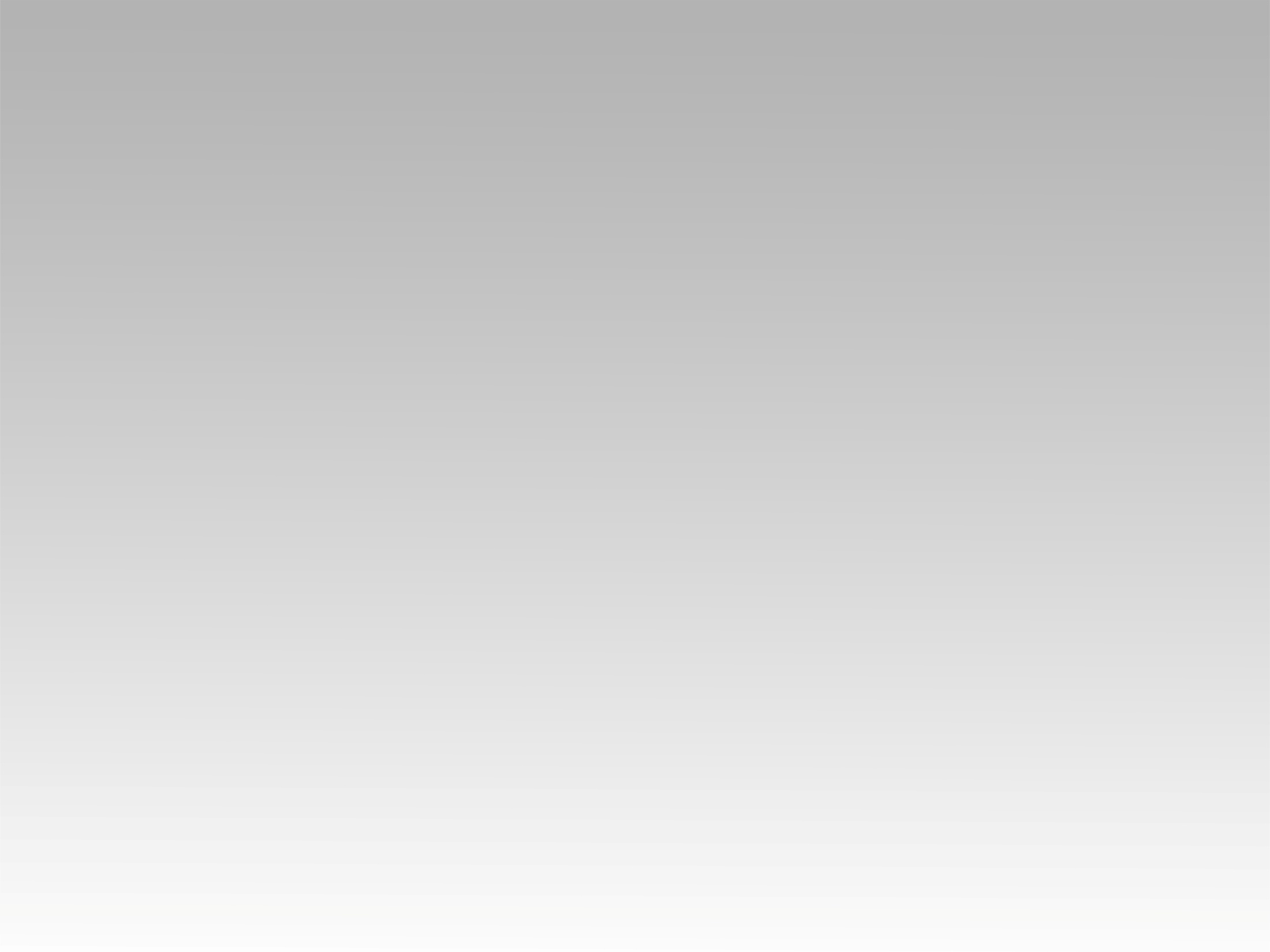 ترنيمة 
سيــــــــــدي
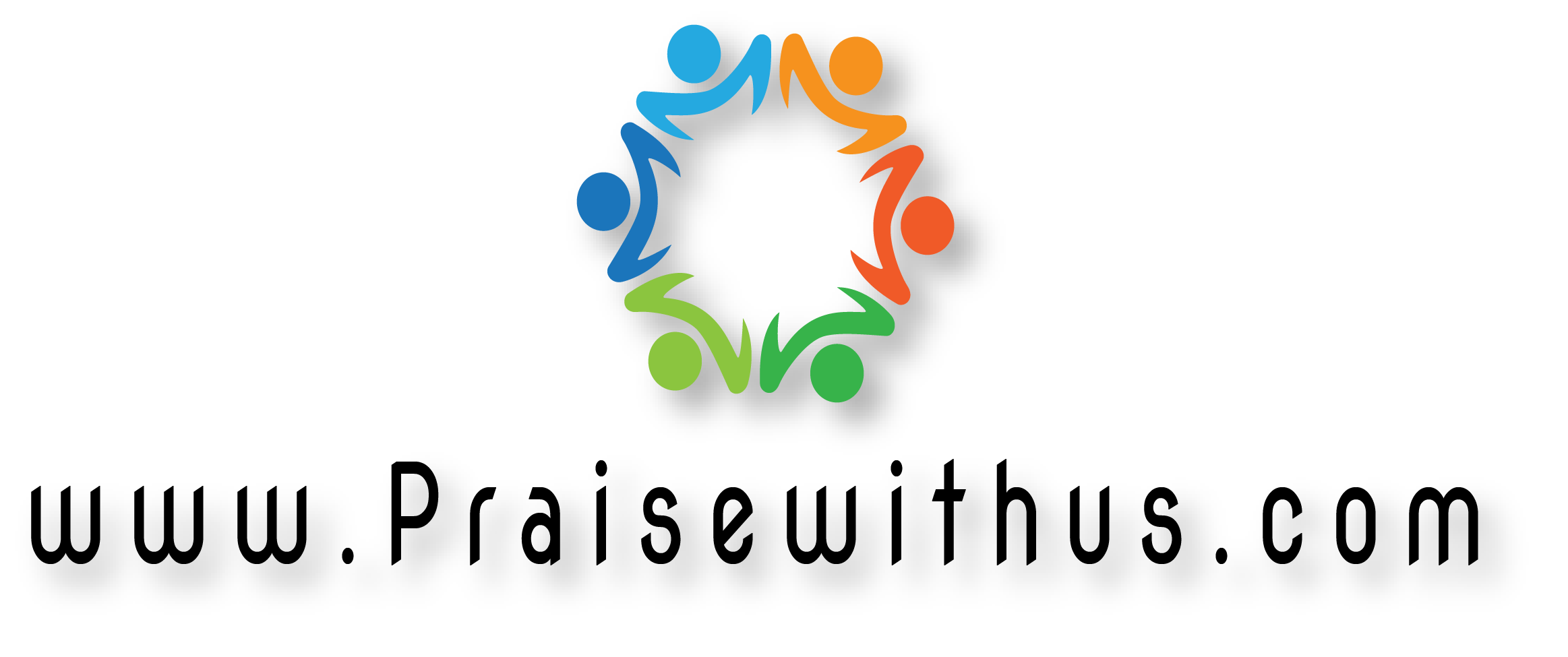 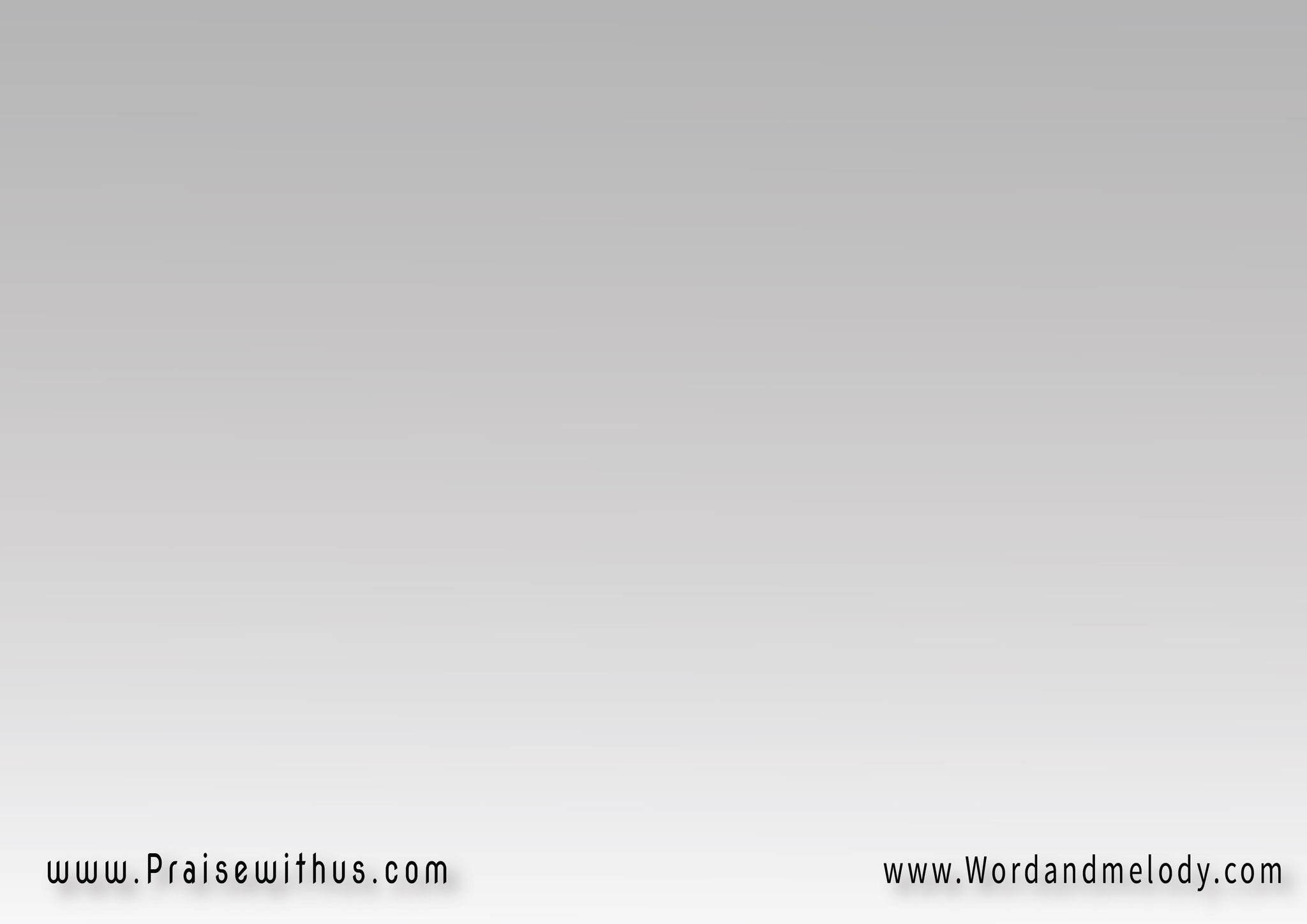 سيدي ها أنا ذا 
أسلمك نفسي
وإرادتي حياتي 
وخدمتــــــــي
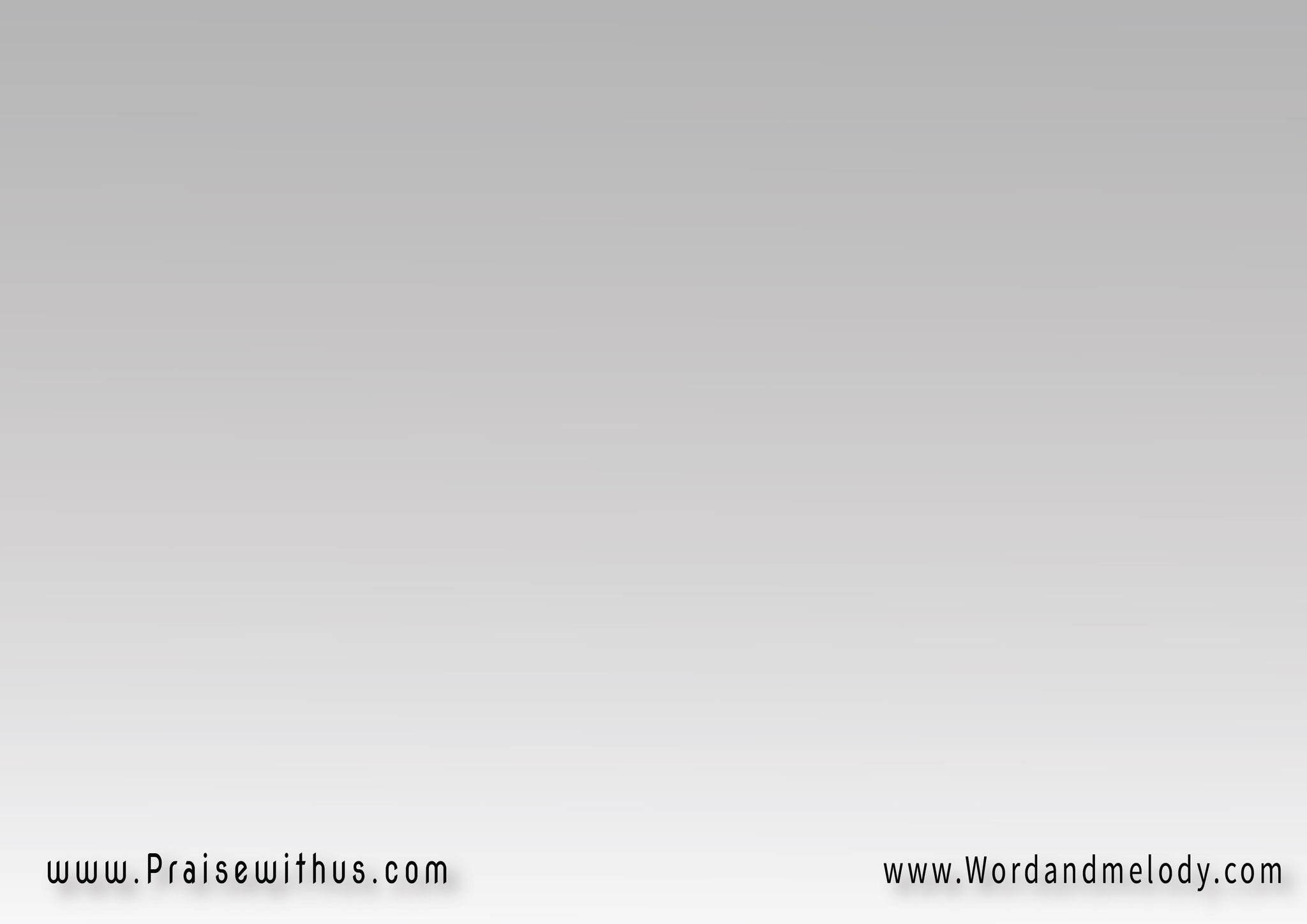 قدسني كرسني لك
أجعلني أشبه ابنك
في فعلي كما كلمتي
قوي لي إيماني بك
كن عوني في وقت المحن
لأني الآن محتاج لك
إلهي أحضني كن لي وطن
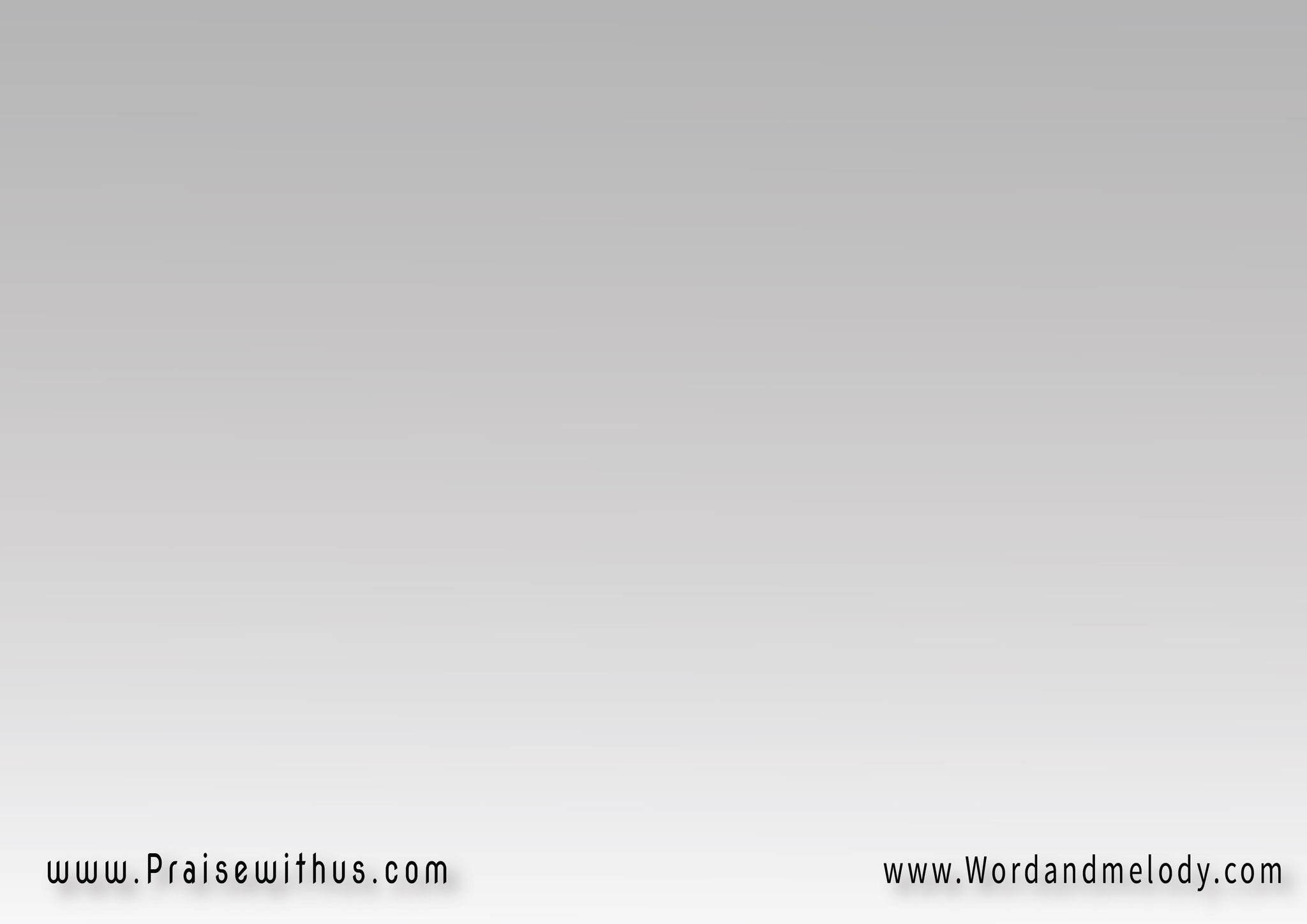 علمني أن أغفر مثلك
فأنا ضعيف لأني بشر
فلتشهد حياتي لمجدك
وليظهر لإيماني ثمر
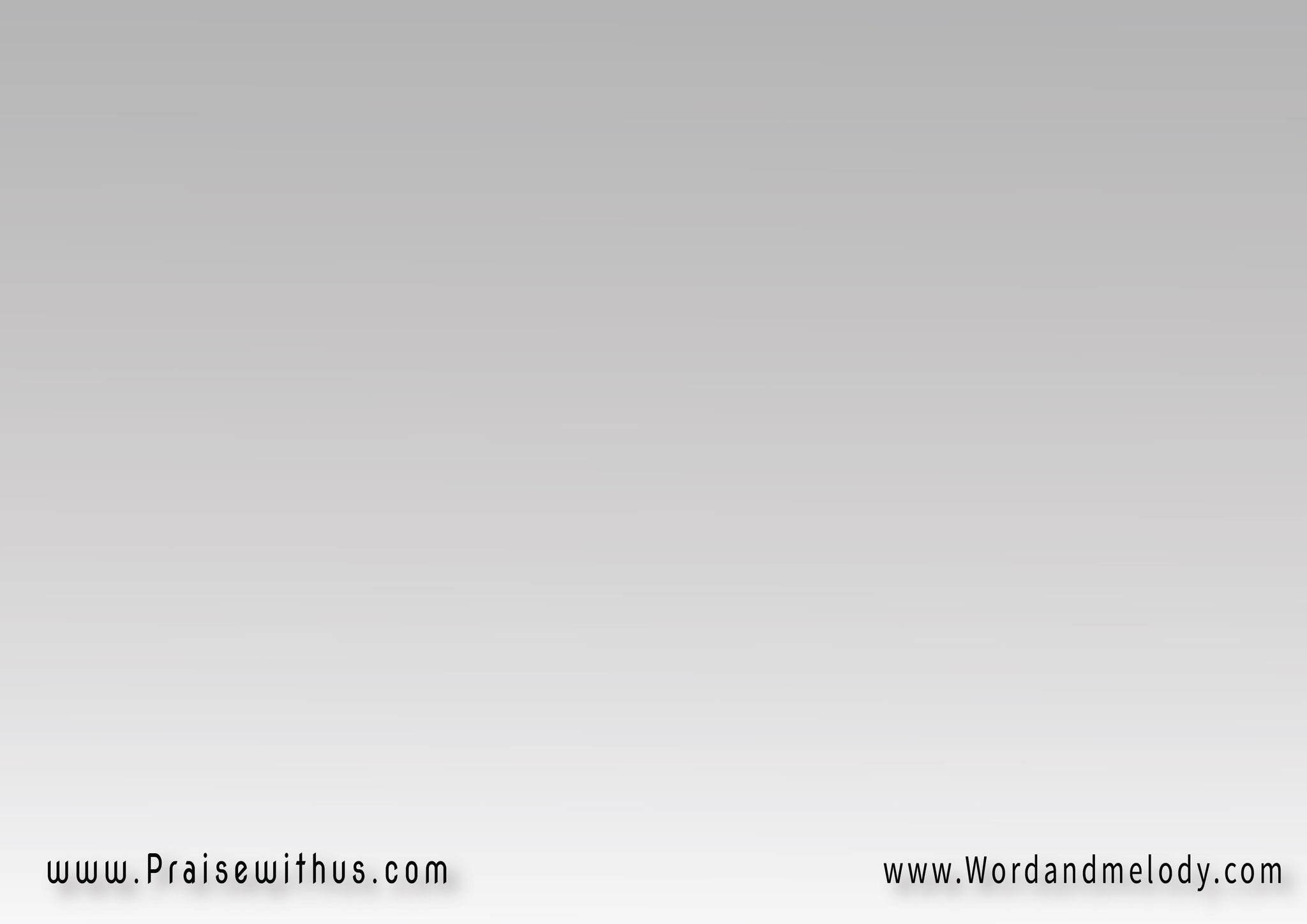 فسر بوجهك أمامي 
وأمسك يـــــــــــــدي
فتنجي نفوســـــــــًا 
من الهـــــــــــــــلاك
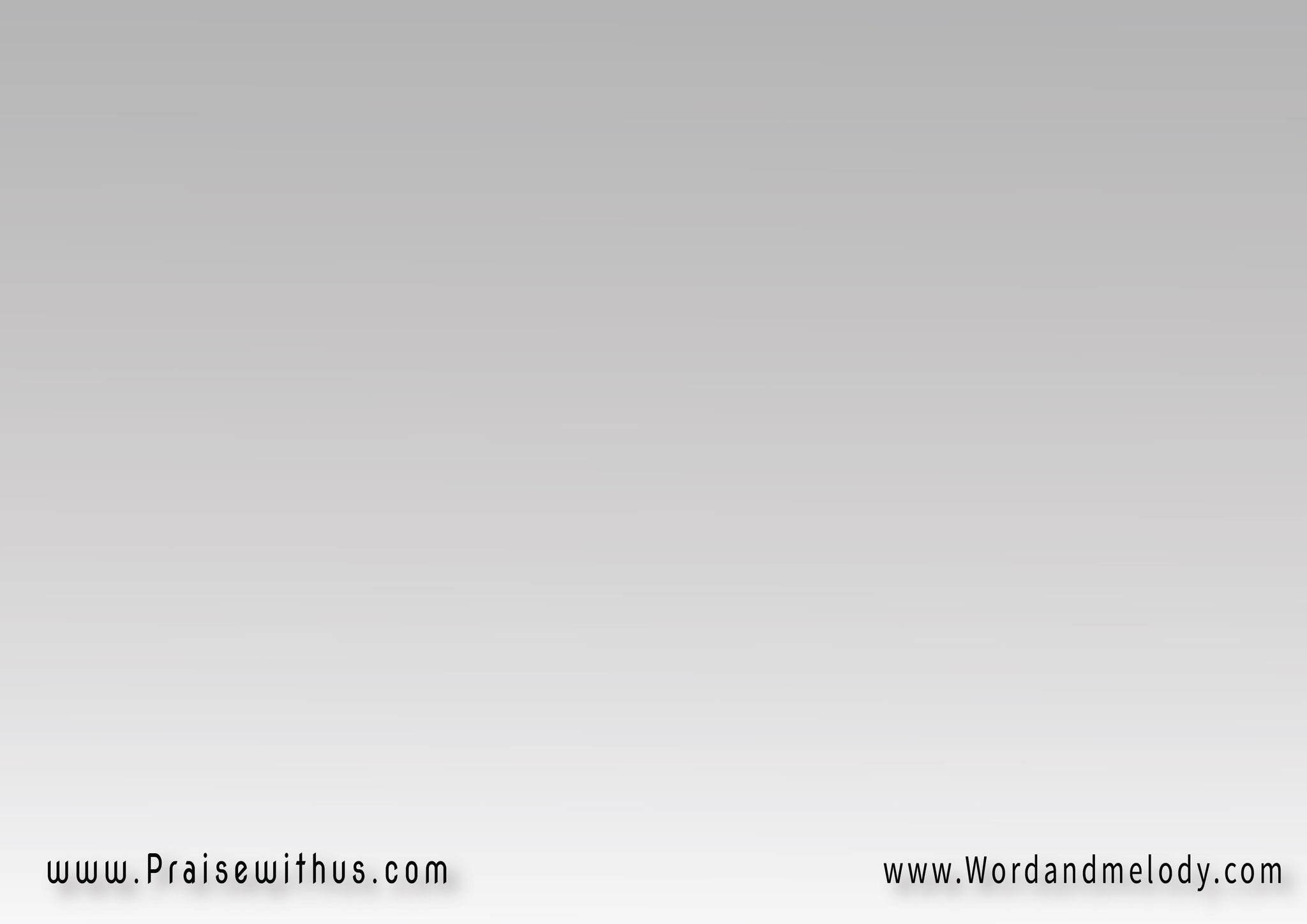 لكي يـــــــدوم 
سلامي يا سيدي
ساعدني أن أعيش 
في رضــــــــاك
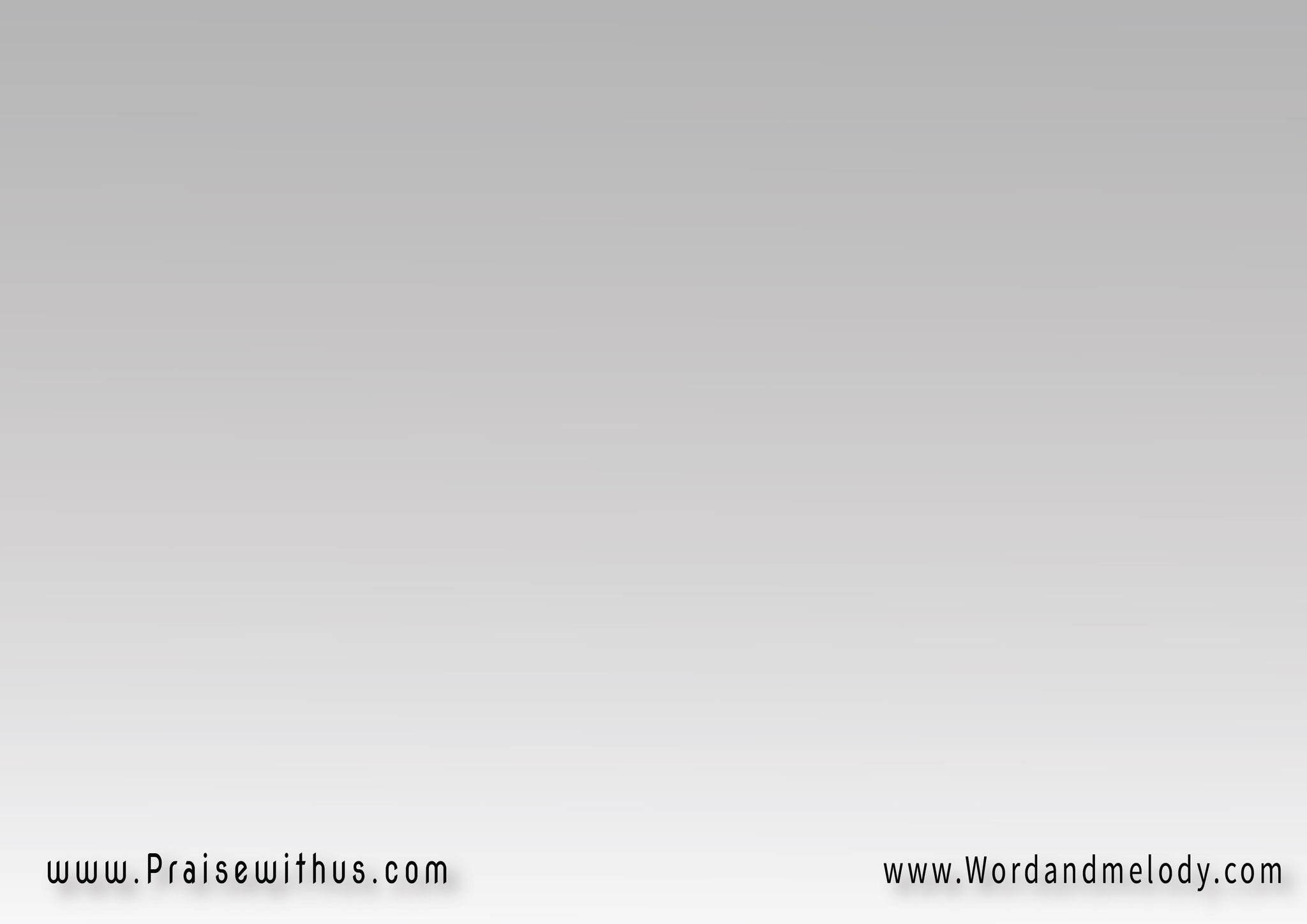 ساعدني أن أكون أمينًا
على كل ما في يدي
فتقول لي يا عبدي نعمًا
وأدخل أفراحك سيدي
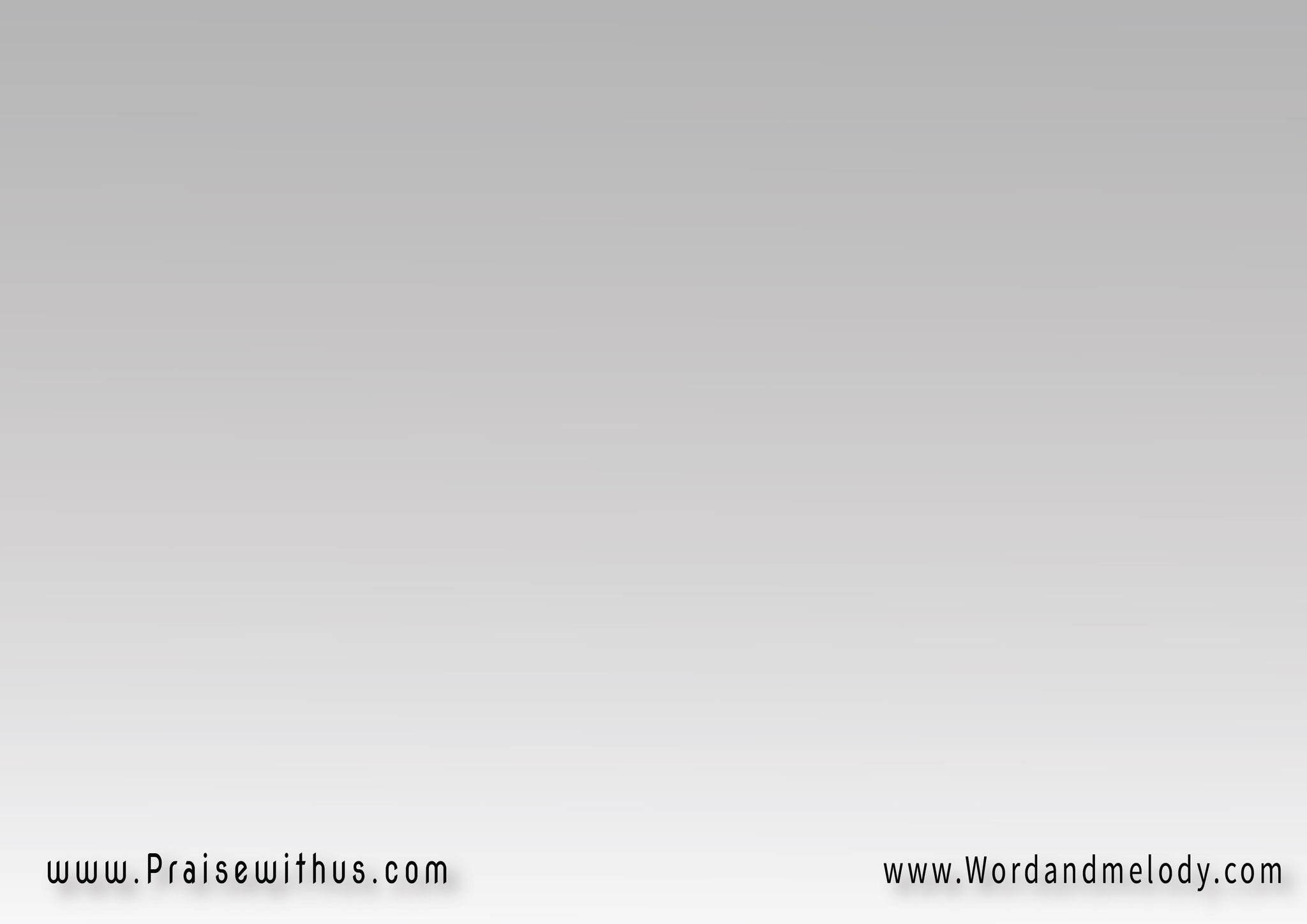 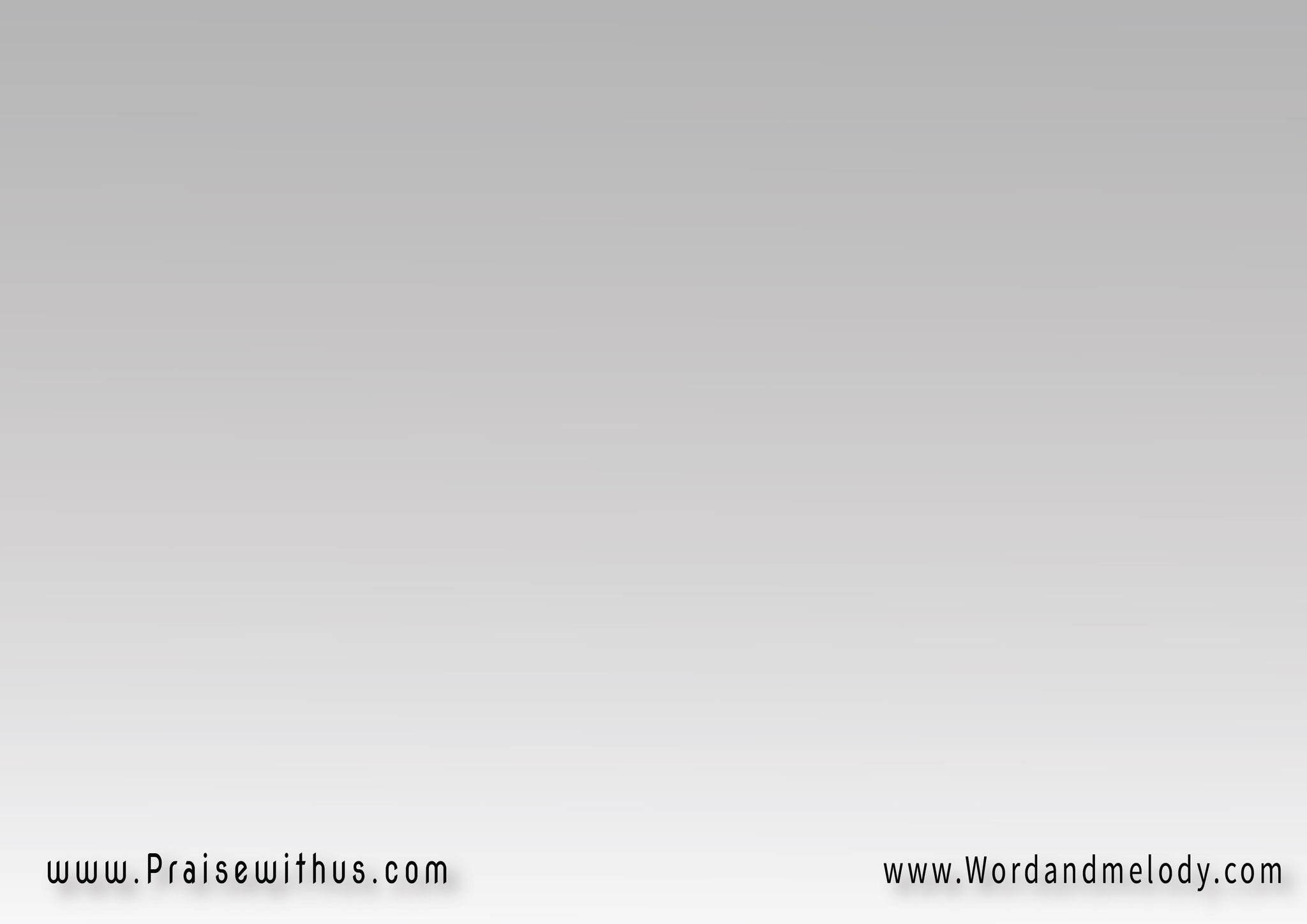 وليعرفوك الناس
يسوع بك الخلاص
والضمان الأبدي
سيـــــــــــــــدي
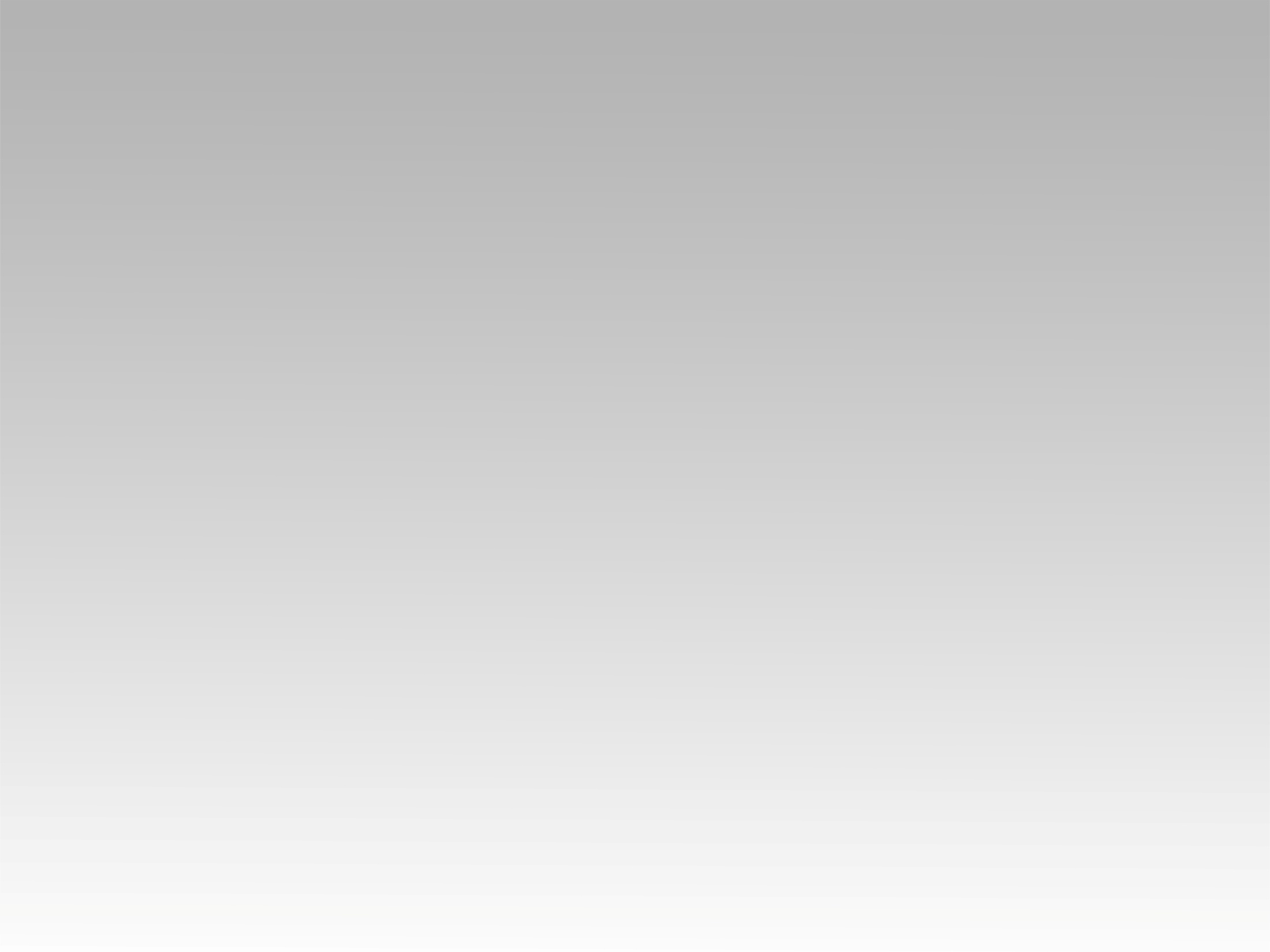 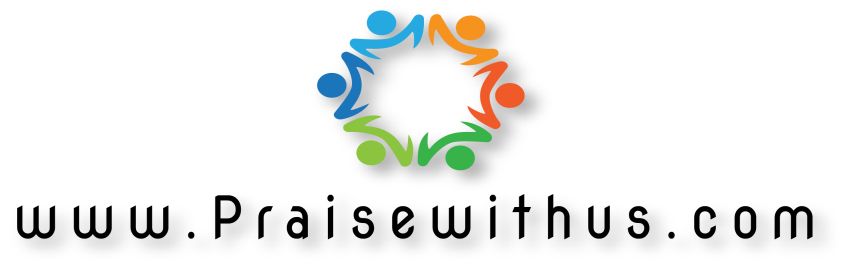